MINERALOGIE ZÁPOČTOVÉ TESTY
Eva Mrkusová
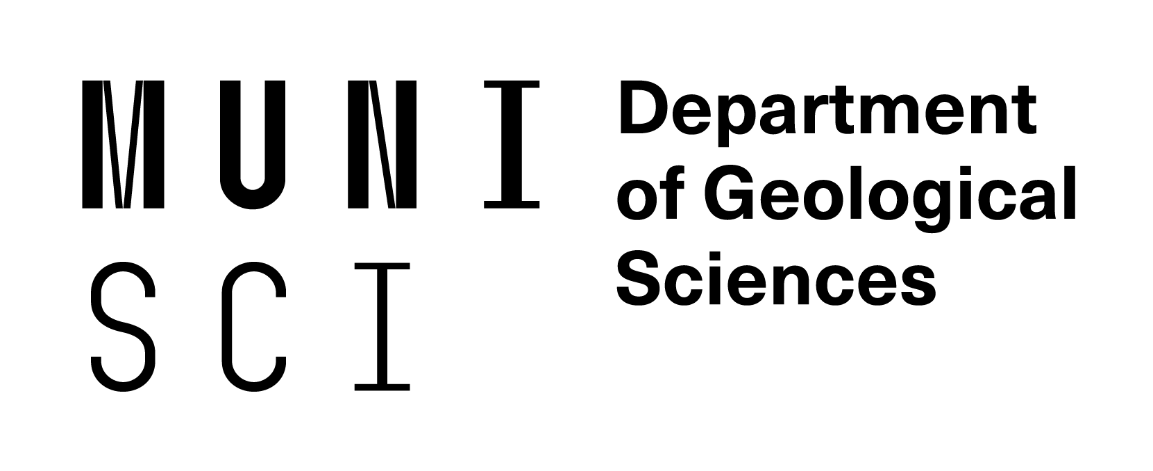 Proč průběžné testování ?
opakování probrané látky
průběžná příprava ke zkoušce
práce se studijními materiály
úspěšně složená zkouška z mineralogie
A
Splnění online testů je povinné pro získání zápočtu!
Harmonogram

Test 1: fyzikální vlastnosti minerálů, 
		 strukturní a morfologická krystalografie, systematika
						od   21.10.2024    do  31.10.2024
Test 2: prvky, halovce, sulfidy, sulfáty, karbonáty, oxidy
						od   20.11.2024    do  30.11.2024
Test 3: silikáty		od   21.12.2024    do  31.12.2024

Student → Moje předměty → Mineralogie → Odpovědníky
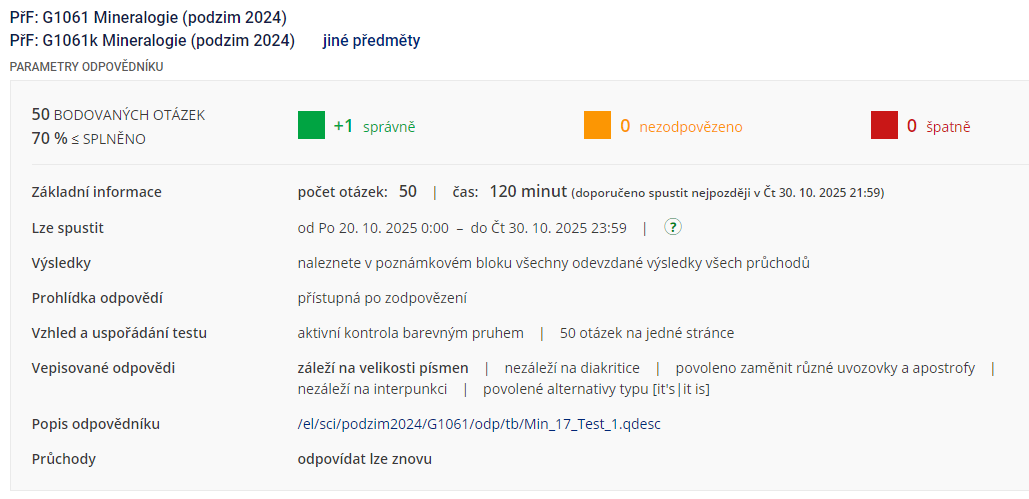 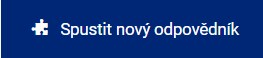 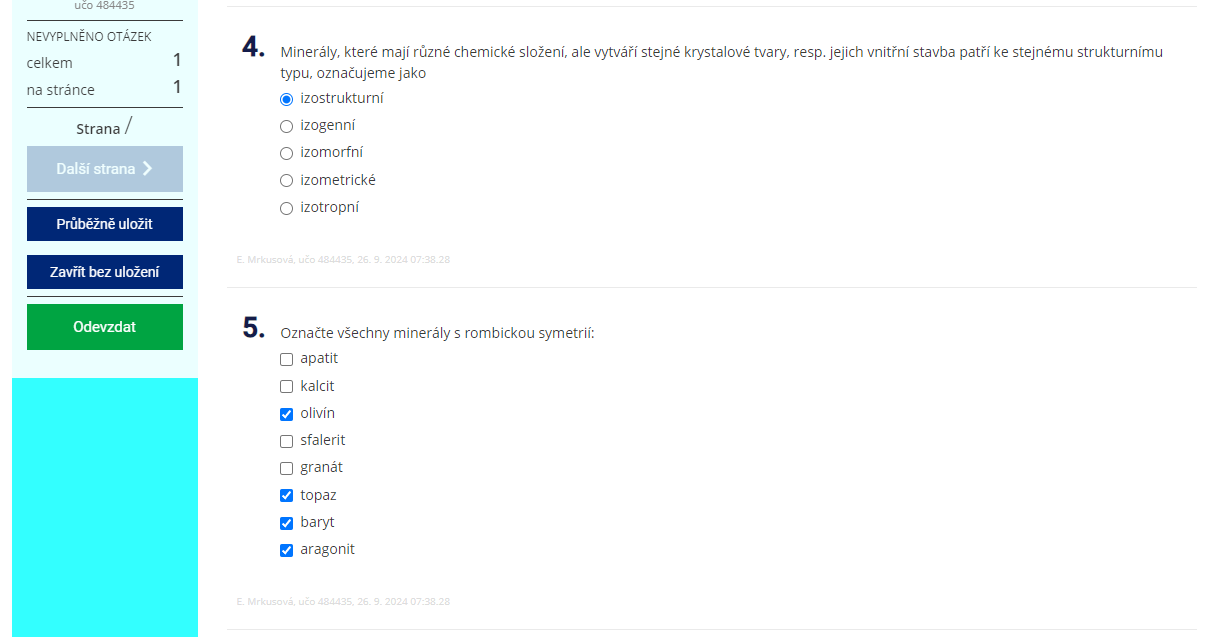 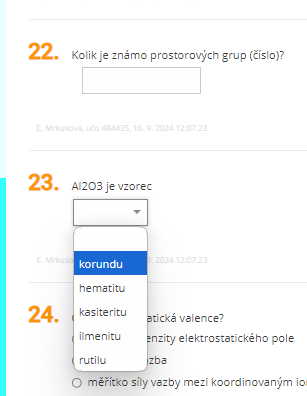 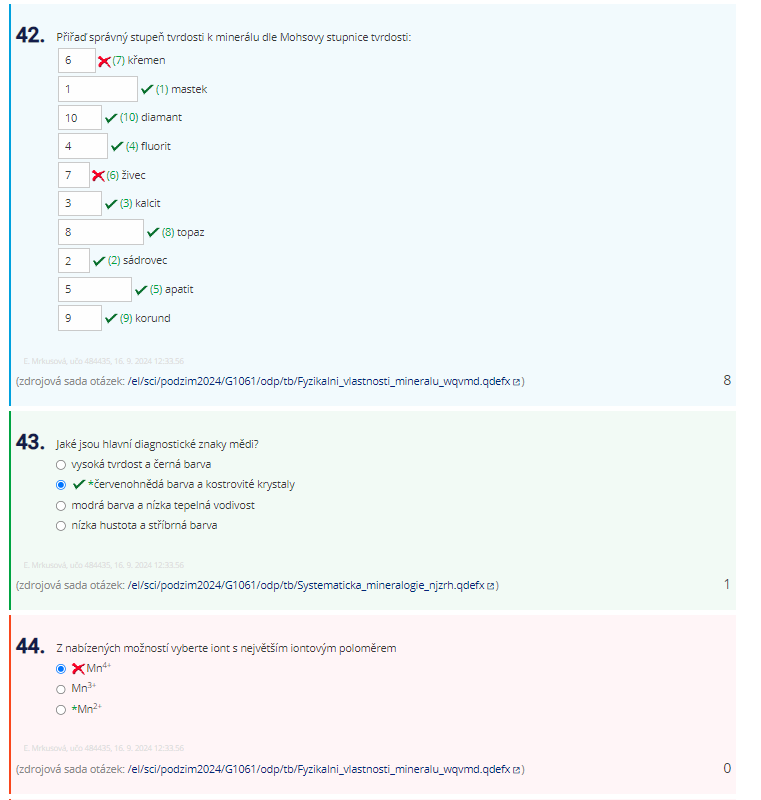 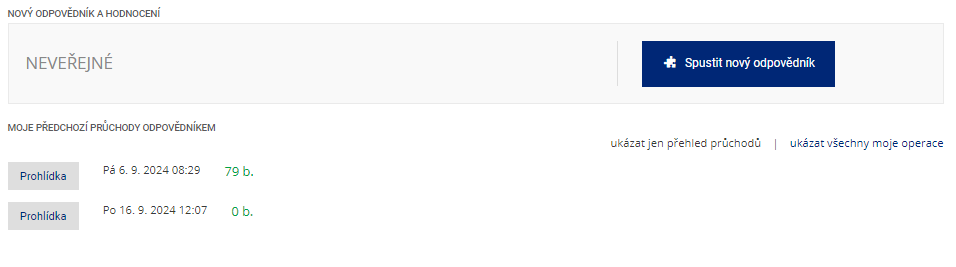 Testy k procvičování
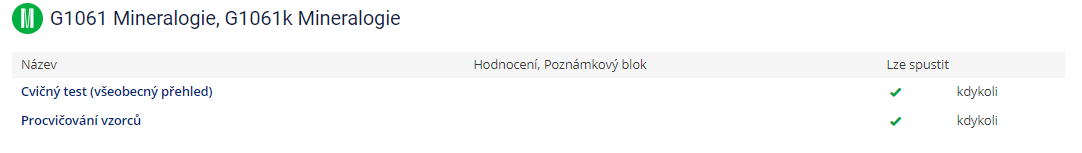 Materiály:  
studijní materiály k předmětu
online učebnice mineralogie: https://mineralogie.sci.muni.cz/
Dotazy k odpovědníkům, hlášení chyb:
Eva Mrkusová: 484435@mail.muni.cz
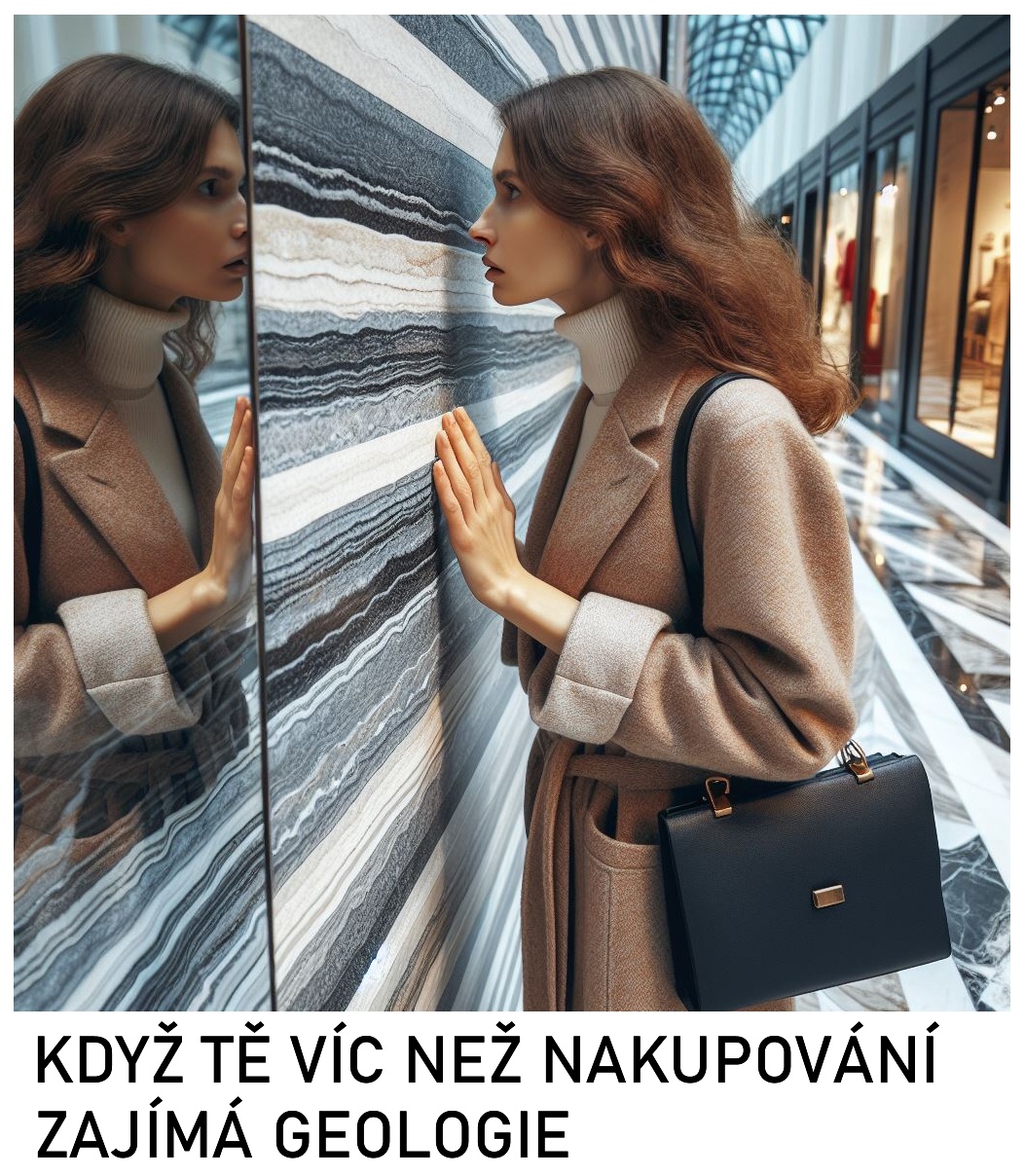